Lesson 4:
Structural Elements
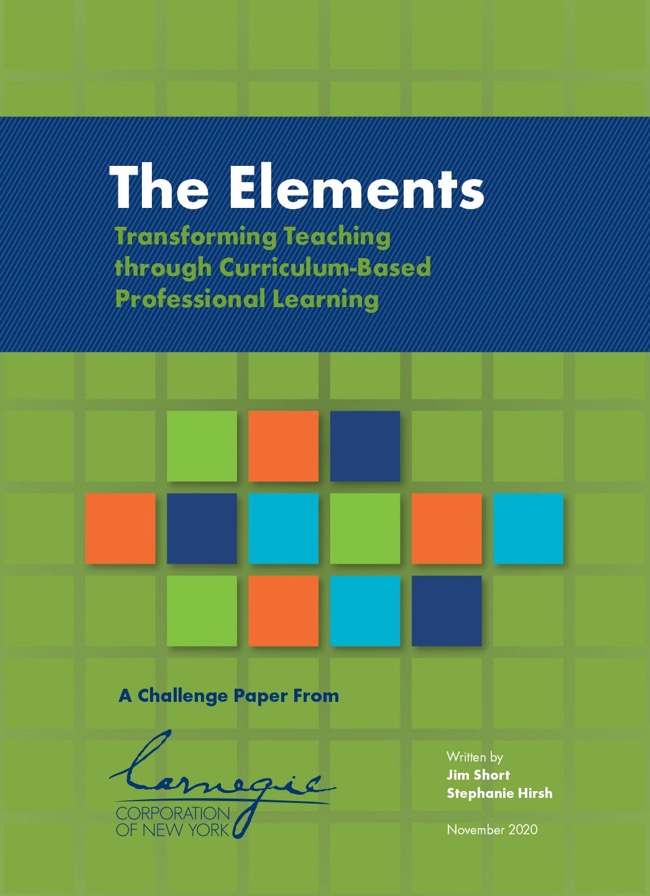 Transforming Teaching: The Elements
Professional Learning Series 
Developed by Stephanie Hirsh
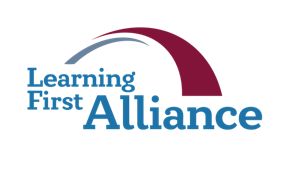 This project is funded by the Carnegie Corporation of New York.
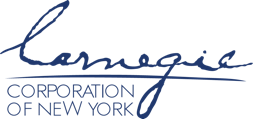 Download a copy of the report:
www.Carnegie.org/Elements
Lesson 4:
Structural Elements
Professional learning can address many challenges and priorities that schools face. Curriculum-based professional learning is used specifically to support teachers in the application of high-quality instructional materials. Structural Elements describe the parameters and settings for curriculum-based professional learning. You recall that Core Elements represent the learning outcomes because they address the specific content and pedagogy that are the foci for study.  
Structural Elements may also be applied to many purposes of professional learning; in this case, they are designed in a way to accelerate the impact of curriculum study.
In Lesson 4, like all others, you may follow guidance for learning individually or with members of your learning team; instructions for both are included in protocols. As always, the Learning Journal offers space for completing the protocols.
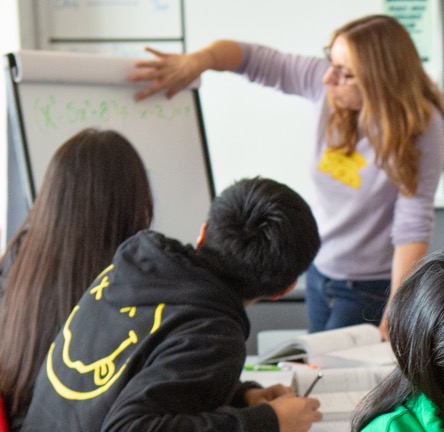 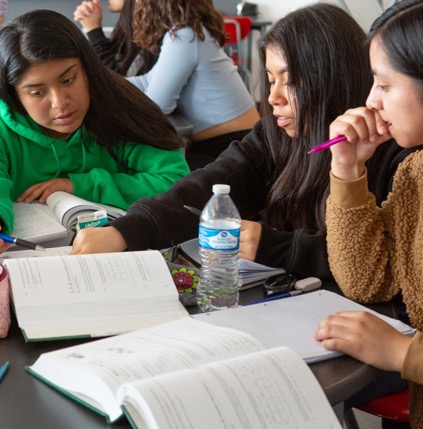 2
Lesson 4:
Structural Elements
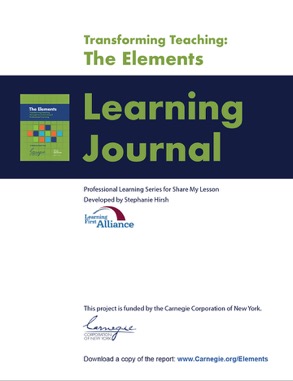 Participants will:
To complete lesson protocols see pp. 19–22 in the Learning Journal.
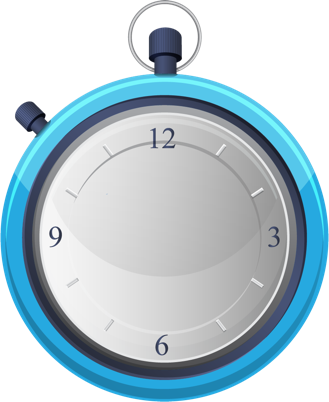 Individuals
30 min.
•
Teams
45–60 min.
Recommended time for Lesson 4
Structural Design Features
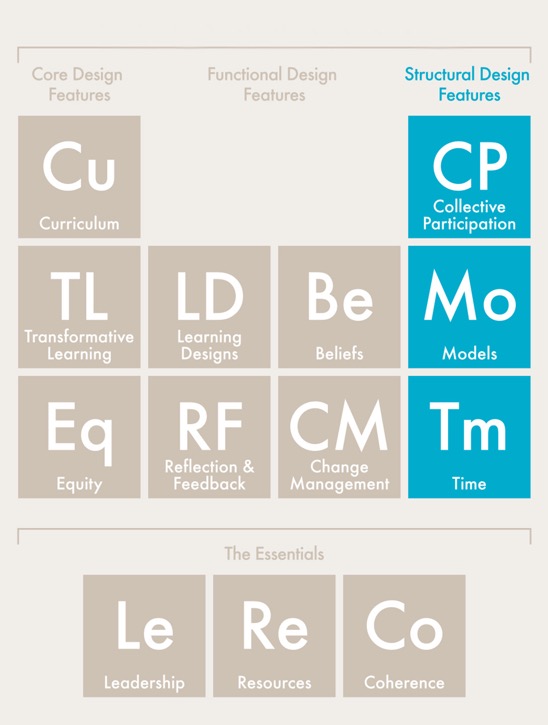 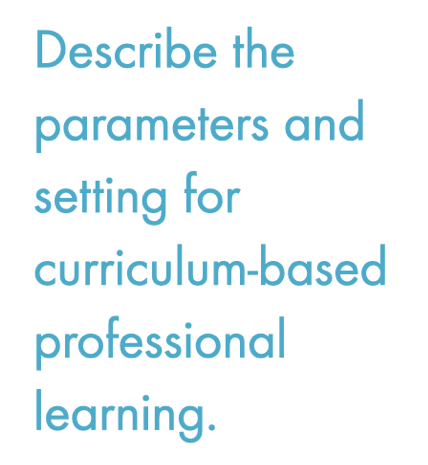 4
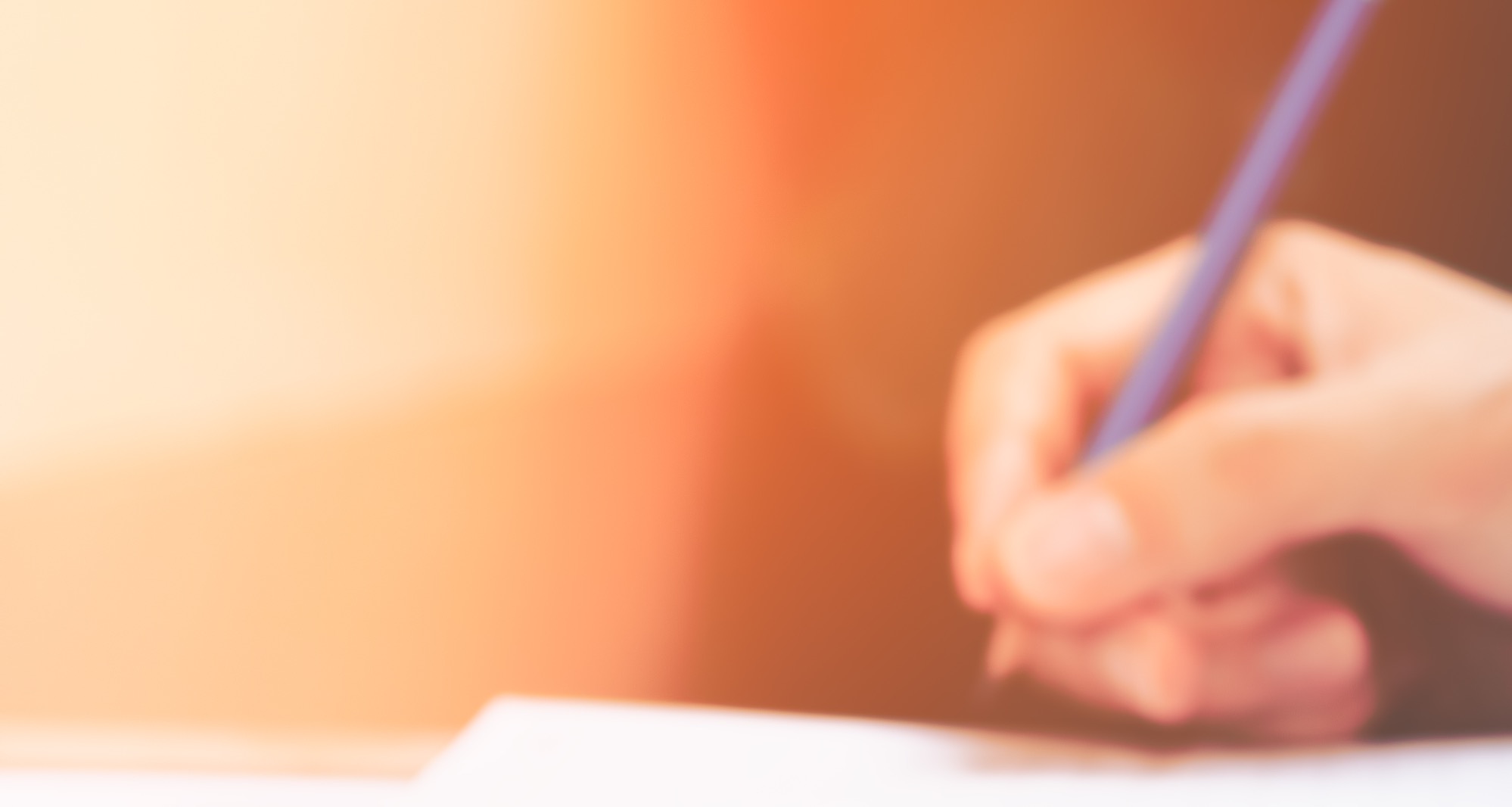 Where are you now? 
Journal Writing
Protocol 
4.1
Refer to Protocol 4.1 in the Learning Journal (p. 19).
Reflect on these statements:
I am interested in learning more about what distinguishes the structural design features…
I am wondering how much of my current professional learning focuses on the structural Elements… 
I am open to rethinking how to apply the structural design features to strengthen my professional learning... 
I am committed to professional learning that benefits both educators and students...
Protocol 
2.1
Structural Design Features
Collective Participation: Builds on collaboration among teachers in the same school, grade, or department using the same instructional materials.
Models: Provides appropriate adult learning strategies, including coaching, expert support, study groups, professional learning communities, institutes, workshops, and learning walks to achieve intended outcomes.
Time: Enables teachers to learn, practice, implement, and reflect on the use of new instructional materials during the summer and throughout the school year.
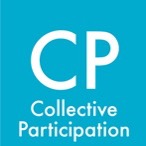 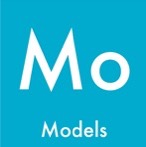 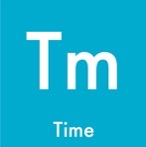 Recognizing Structural Elements
Analyzing a Video Case
Protocol 
4.2
Refer to Protocol 4.2 in the Learning Journal (p. 20).
1.  	Watch the Hollis Academy video and record examples for each structural Element. (See the previous slide.)
2.  	Following the video, record any wonderings and questions you have in the Learning Journal. 
3.  	Learning teams: Take turns sharing examples for each Element. 
4.  	Learning teams: Finish the session by sharing a wondering or question.
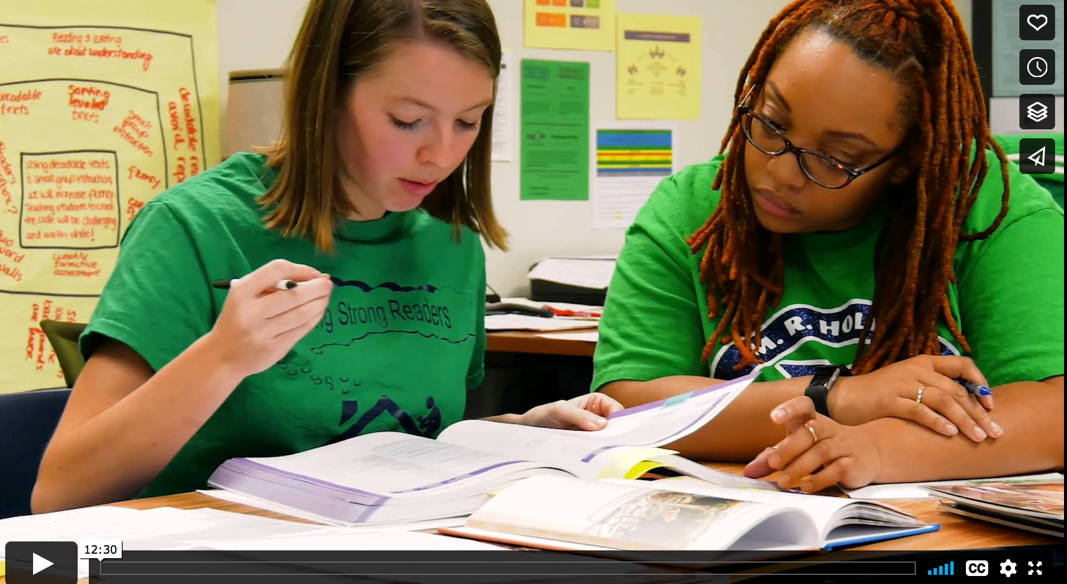 Play
video.
Putting Structural Elements to Work
Examing Your Practice
Protocol 
4.3
Refer to Protocol 4.3 in the Learning Journal (pp. 20–21).
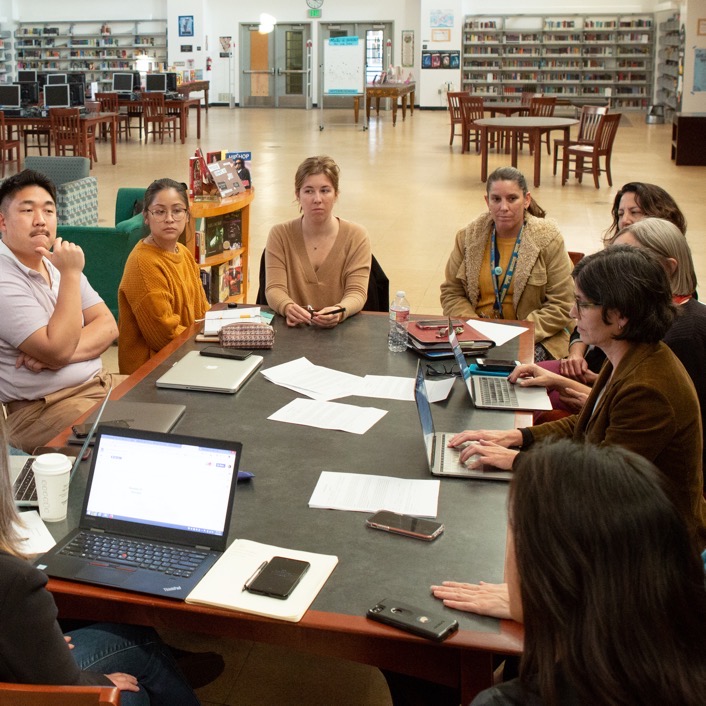 Study the next three slides: 
Putting Collective Participation to Work
Putting Models to Work
Putting Time to Work
Record both practices that are routine in your own work and opportunities for expanding them in the Learning Journal. 
Learning teams: Discuss your observations.
Putting Collective Participation to Work
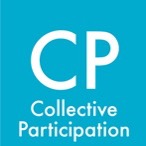 Putting Models to Work
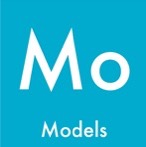 Putting Time to Work
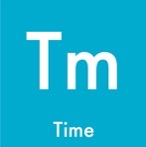 Structural Elements in Action
Case Study Discussion
Protocol 
4.4
Refer to Protocol 4.4 in the Learning Journal (p. 21).
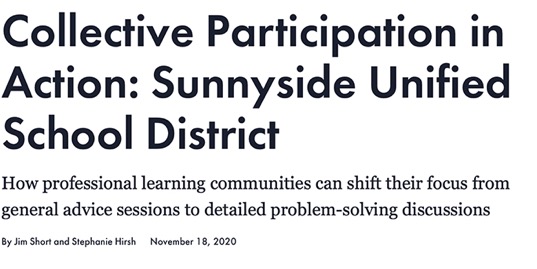 Read the story about Sunnyside High School. 
Use your new knowledge regarding the three structural Elements to identify examples of each in action.
Record those examples in your Learning Journal. 
Share your findings with your learning team.
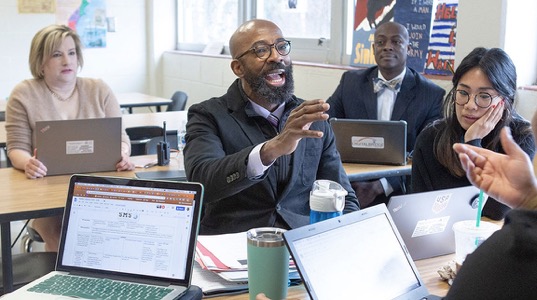 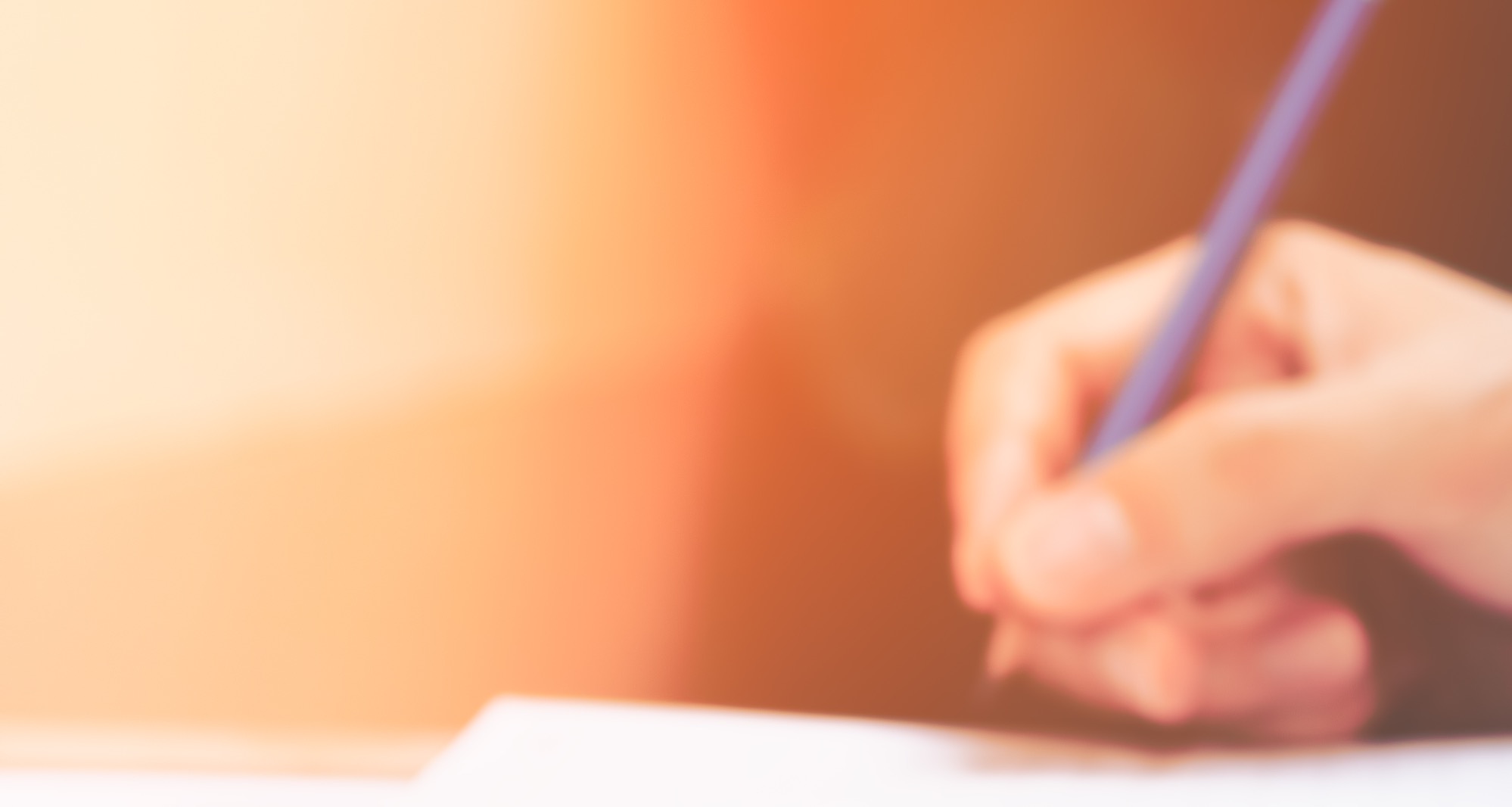 Final Reflections
Reflective Writing
Protocol 
4.5
Refer to Protocol 4.5 in the Learning Journal (p. 22).
Respond individually in your Learning Journal and report what you are comfortable sharing with your learning team. 
What more do you want to learn to put the structural design Elements into action? 
How do the structural design Elements contribute to successful professional learning? 
What are critical connections among the structural design Elements? 
What next actions will you pursue?
Protocol 
2.1
What’s Next?
Post session — Read to reinforce:The Elements: Transforming Teaching and Curriculum-based Professional Learning(pp. 36–44)
Lesson 5 — Read to prepareFunctional Elements (pp. 23–35)
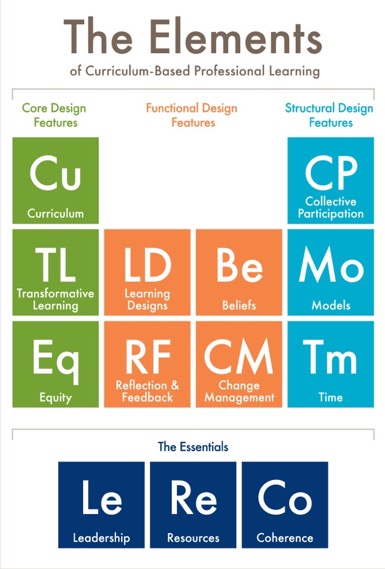 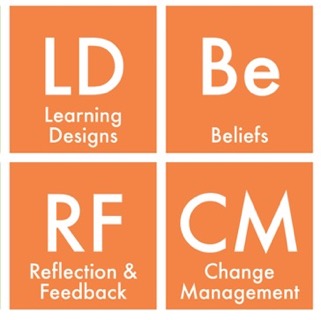 Protocol 
2.1
Additional Resources
Learning First Alliance Podcast 3: A Deep Dive into The Elements
Learning Forward Report: The Path to Instructional Excellence and Equitable Outcomes: D.C.’s LEAP program helps teachers become experts at teaching high-quality, standards-aligned content so that every student experiences rigorous  and engaging instruction every day
Learning Forward Report: High-quality Curricula and Team-based Professional Learning: A Perfect Partnership for Equity (3 case studies)
Photo credits for Slides 2 and 8: Allison Shelley for EDUimages.
[Speaker Notes: NOTE: Same Resources in L6]